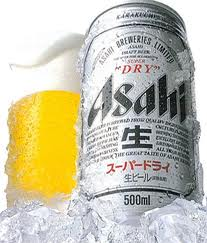 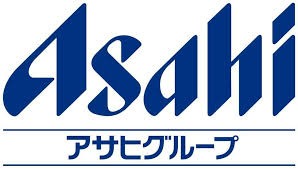 主要企業の資本コスト推計
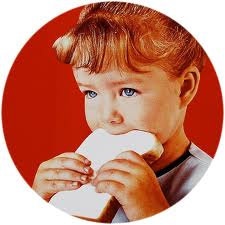 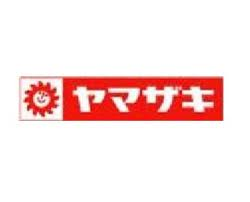 廣山　友梨
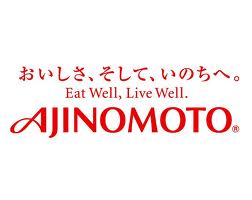 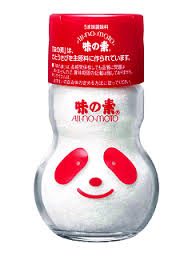 1
2
目次
業種と主要企業の特徴とその選出理由
Β値推計
WACCによる資本コスト推計
株価変動
別期間でのβ推計
→変動の理由を解明
3
業種と主要企業の特徴
食料品業界
・食生活に密着しているので急激な需要の増減は少ない
・少子高齢化、人口減少により国内市場縮小の見通し
アサヒグループホールディングス

◆飲料・酒類中心に事業を展開する企業と、医薬品や食品の製造・販売を行う企業を有している
◆2012年には味の素からカルピスの全株取得
味の素

◆加工食品や調味料などの食品事業、アミノ酸事業、医薬事業を展開
◆グローバルカンパニーを目指して、中国などにも工場・支店を置いている
山崎製パン

◆パンを中心に、菓子類なども製造・販売
◆技術革新・品質向上・新製品開発を念頭に企業価値向上を目指している
4
三企業の選出理由
三社とも、売上高・当期純利益・営業CF・総資産等の指標で上位に挙がっている
　（Ullet 業種ランキングより）
それぞれ、主要な事業が、
　アサヒ→飲料、酒類
　山崎製パン→パン
　味の素→総合、またほかにない調味料
　と異なっている
5
山崎製パン
6
アサヒグループホールディングス
7
味の素
8
山崎製パン
9
アサヒグループホールディングス
10
味の素
11
三社のβ値推計
12
WACCによる三社の資本コスト算出
13
株価変動
14
2007-2008世界食糧価格危機
要因
2007年から2008年にかけて食糧価格高騰
食糧（穀物）のバイオ燃料への転用
世界人口の増加
アジアにおける中産階級の増加による食糧需要拡大
原油価格高騰による肥料コスト増大
貿易自由化による影響　　…etc

　また、株価下落の時期が市場と少しずれている
　　　　原材料の高騰が日本の食品企業に影響
15
株価下落の前後のβ値を比較(味の素)
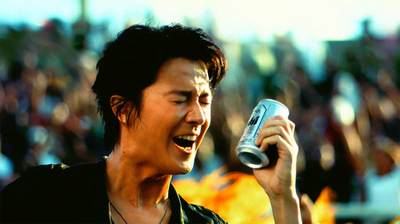 ご静聴、ありがとうございました！
16